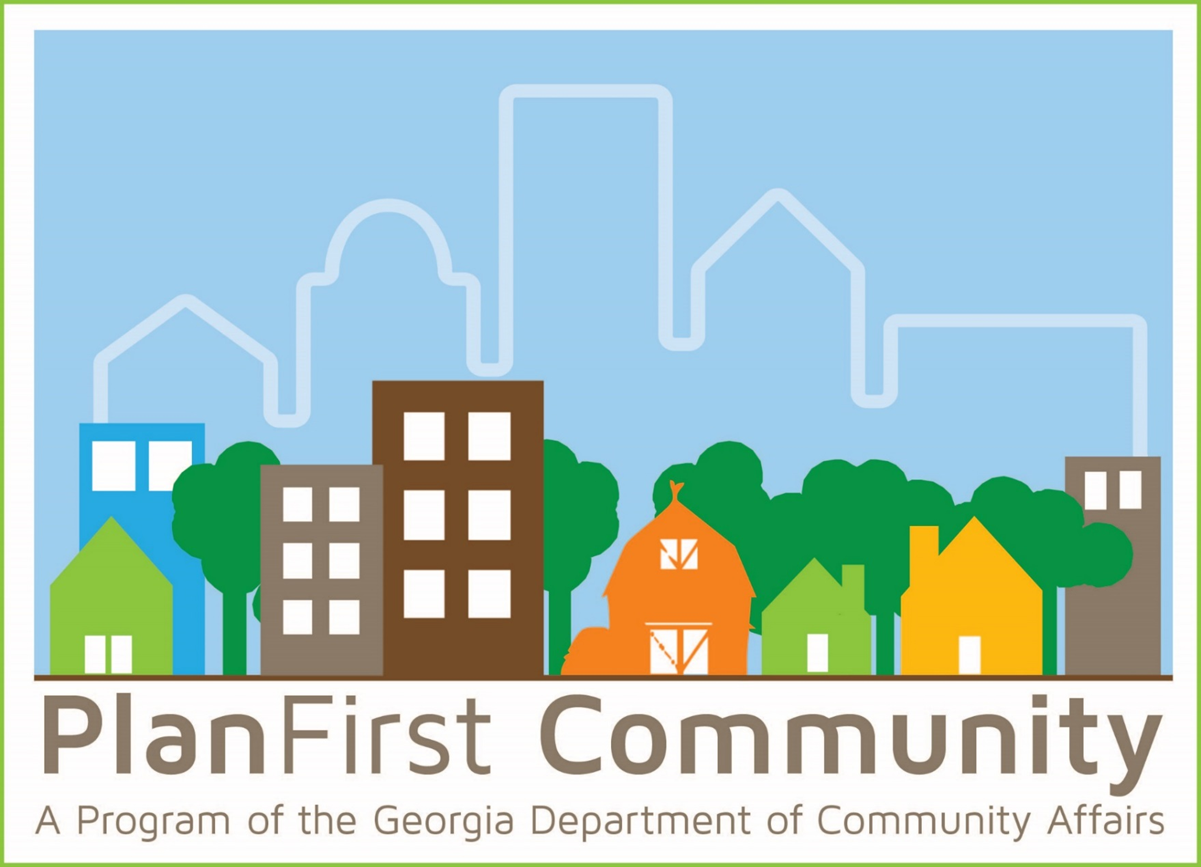 The PlanFirst Program
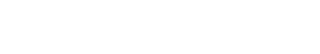 Daniel Gaddis, Planning Outreach Coordinator
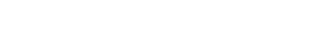 [Speaker Notes: Hello,

For those I haven’t met, I’m Daniel Gaddis, the Planning Outreach Coordinator. I joined DCA in November of last year. My experience includes time as a planner and economic development project manager in the metro-Atlanta area as well as a consultant working with federal grants, public power, and energy efficiency programs. I’m glad to be back working with local governments in Georgia on planning initiatives.

We are very excited about this year with PlanFirst. Lots of great things happening. Our 2025-2027 application is already on our website, we have a Planning Day at the Capitol scheduled for March 14 for our newest class of PlanFirst communities and we have this webinar scheduled for new applicants and a renewal webinar next week.]
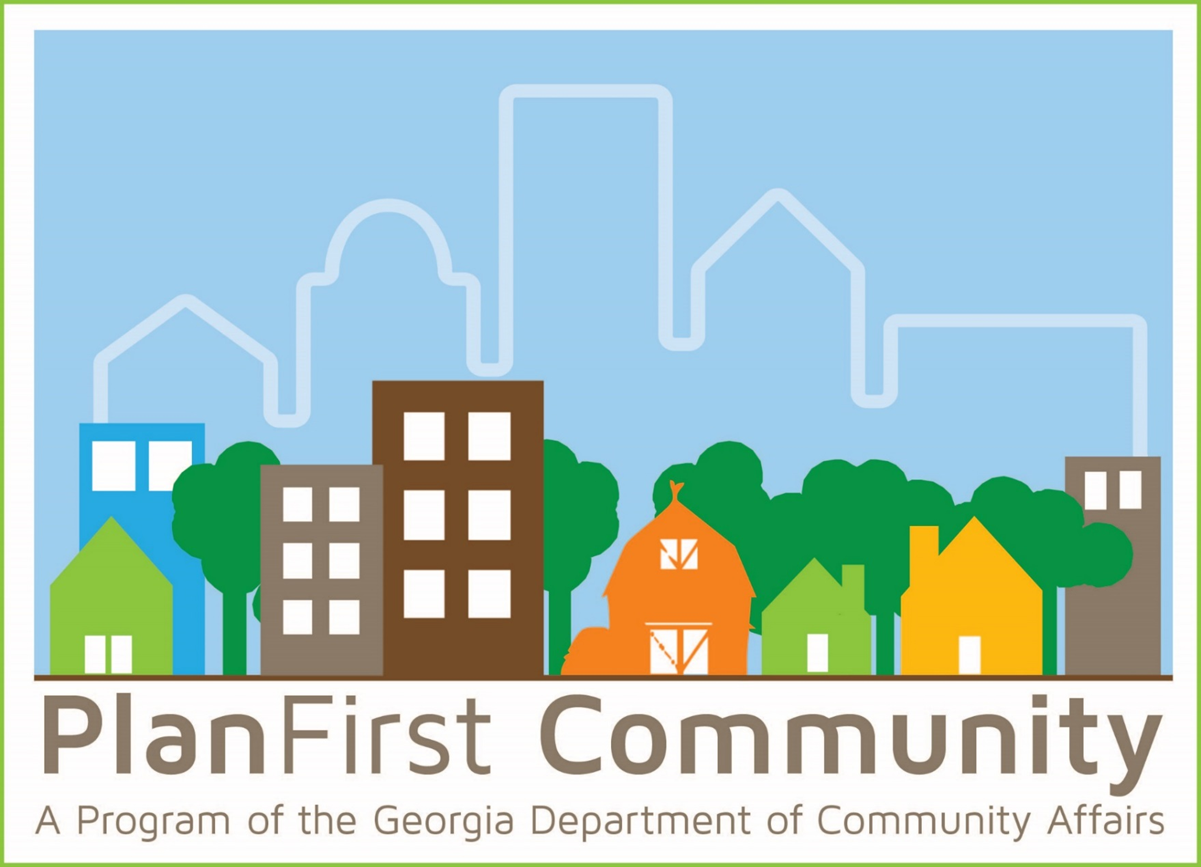 The PlanFirst Program upcoming dates
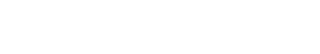 Webinar for renewal applicants with their current PlanFirst term ending Dec. 31 2024: Tuesday, March 19 10-11 am
Check for eligibility to our team by April 15 (simply email planning@dca.ga.gov and ask for eligibility)
Application due May 15
Daniel Gaddis, Planning Outreach Coordinator
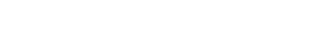 [Speaker Notes: Besides this event today, we are also hosting a webinar for renewal communities next week
Tuesday, March 19 from 10-11 am, for those communities that will be ending their 3-year term as a PlanFirst community. That webinar will only be open to these regional commissions, regional representatives, our planning staff, and those specific communities of: Waycross, Roswell, Cook County, Griffin, Sylvester, Toccoa, Carrollton, Cochran, and Fort Valley. 

You’ll see the other deadlines. To check eligibility, please email planning@dca.ga.gov before April 15. The application is due May 15, 2024.]
What is PlanFirst ?
[Speaker Notes: Before we dive in to deeply, I want to drop a pop quiz on you all. No pressure here, if you don’t know anything about it, that’s great to know! 

Pull up your phone or browser, go to menti.com and use the code: 9878 1396]
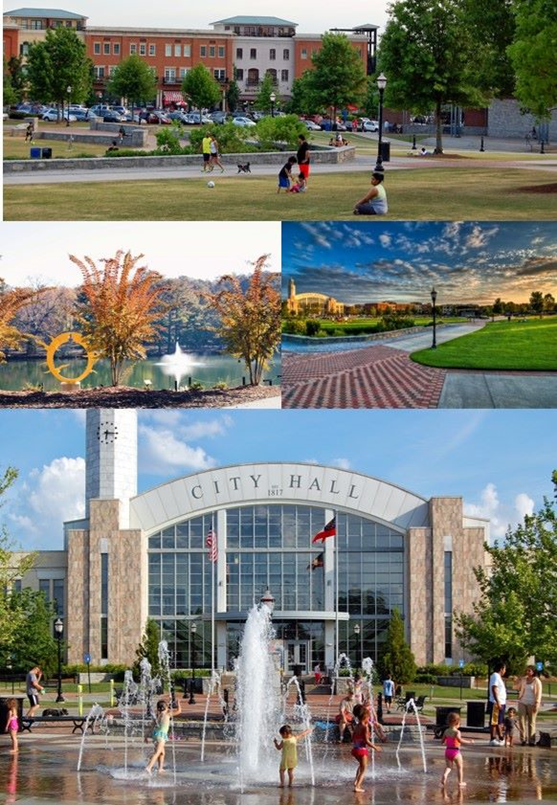 What is PlanFirst ?
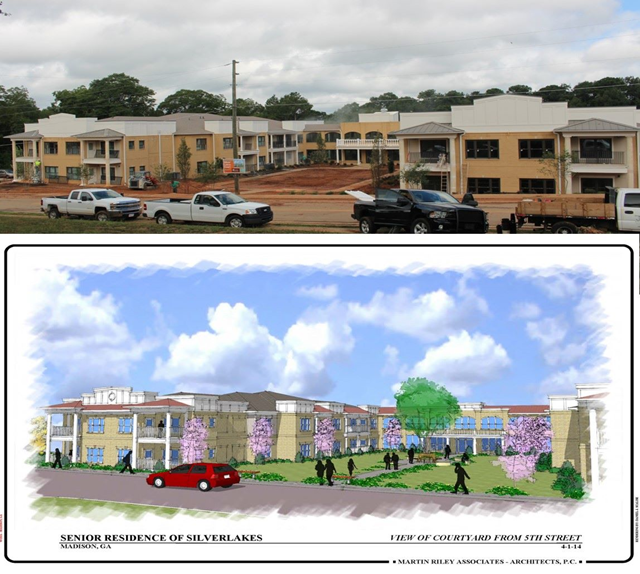 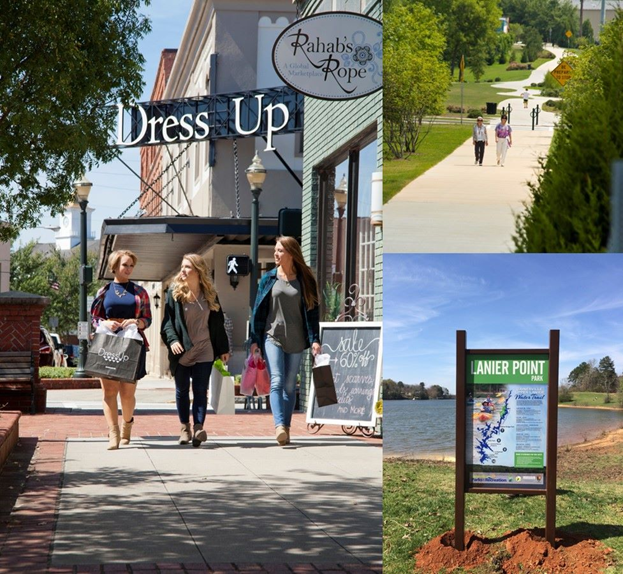 [Speaker Notes: Put simply, a PlanFirst community is one that is recognized by the State of Georgia’s Department of Community Affairs for implementing their comprehensive plan in an exemplary way.

Through a community’s goals, leadership, public participation, and implementing their plan, communities that are designated a PlanFirst community are going above and beyond what is required to make sure they are keeping effective planning a very high priority.]
Why do you want to participate ?
NEW
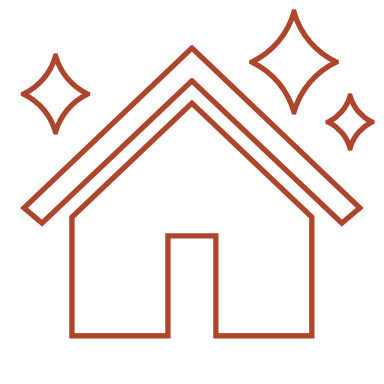 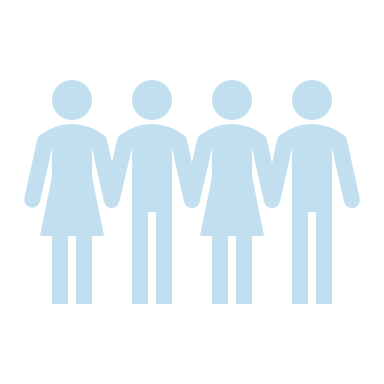 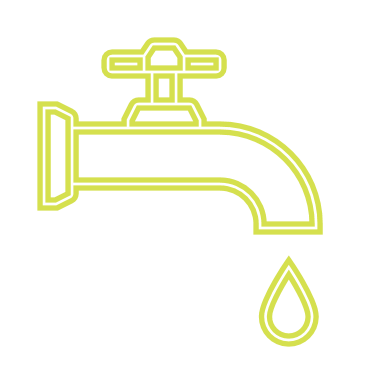 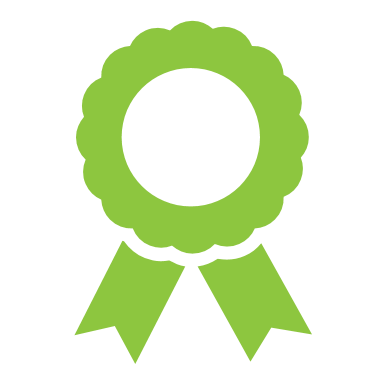 [Speaker Notes: There are several great reasons to apply-each of which may be different reasons for different communities. The last circle here shows the newest incentive we are very excited about it!

For applications for both the 4% and 9% housing tax credits, if the proposed development falls within the boundaries of a PlanFirst community, it is eligible for an additional 3 points. If you are a community where a housing authority and developers are working to address housing shortages, then applying for this designation is well worth the effort. Oftentimes, these applications are decided by fractions of a point.  


To expound: the applicant’s local government must have a qualifying Community Revitalization Plan (CRP) (see pages 104-105 of the QAP).]
Benefits of PlanFirst
Statewide recognition for outstanding planning and implementation.
Eligibility to apply EVERY year for CDBG funding.
3 Bonus points on Housing Tax Credits application.
Reduction on certain DCA loans: EIP, Redevelopment Fund and DDRLF.
Reduction on certain GEFA state loans.
2 free registrations at any Community Planning Institute per 3/year cycle.
[Speaker Notes: Ok, we’re gonna camp here for a while. And I propose you all listen closely, cause there may be a quiz after this. 

As we think about the suite of benefits available to for PlanFirst communities, the architects of this program inserted benefits for communities of all sizes, needs, and demographics. We know that Georgia’s communities are diverse and we have reflected that diversity in this program’s design and benefits.



State-wide recognition by DCA, the use of the PlanFirst logo, announcements on the website and DCA social media, invitation to the Capitol for Planning Day at the Capitol, recognition in a State Senate and State House Resolution honoring your community, and hopefully a photo opportunity with Governor Kemp. We also want to tout your successes and tell your story as a PlanFirst community-we have our PlanFirst communities to submit a success story-this can look like a housing project, stormwater infrastructure improvements, improved transportation, an economic development project, downtown redevelopment, improved parks, the list goes in. We want to celebrate your successes at the state level and we want to invite communities to learn about what you did that overcame challenges, how you engaged with your community, how you tapped critical stakeholders, how you led in your region, all for the benefit of other similar communities that are dealing with the same issues. 
Here’s probably one of the biggest benefits in the PlanFirst package. Annual access to apply to Community Development Block Grants instead of bi-annually. 
Bonus 3 points on the LIHTC-Part of the Community Revitalization Plan in the application. This is applicable to the 4% and 9% applications. 
100 basis point reduction, or 1%, for loans through the Employment Incentive Program • 100 basis point reduction, or 1%, for loans through the Redevelopment Fund Program • 100 basis point reduction, or 1%, for loans through the Downtown Development Revolving Loan Fund Program

Access to the Georgia Environmental Finance Authority (GEFA) state loans at an interest rate that is reduced by 50 basis points, or ½ percent.  As an example of this benefit, the interest rate savings over the life of a 20-year water or sewer loan of $200,000 would be just over $13,000. 
Communities have signed up for our Spring CPI and PlanFirst communities are taking advantage of these two free spots! Raise your hand if you took advantage of the free two spots for PlanFirst! That will continue as well when we meet in the Fall-so please consider this benefit.]
PlanFirst benefits
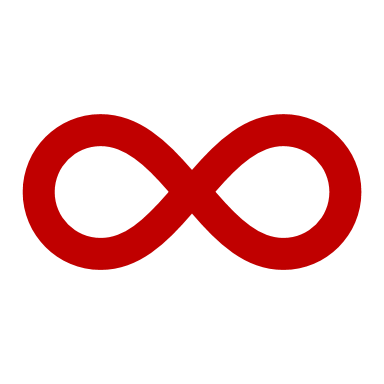 ½%
Reduction on GEFA loans.
1%
Employment Incentive Program reduction.
1%
Downtown Revolving Loan Fund reduction.
3
Bonus points on LIHTC applications.
Satisfaction points of being a PlanFirst community…
1%
Redevelopment Fund Loan reduction.
[Speaker Notes: Here are some of the financial benefits displayed in a different visual. Check out that last metric. Probably the best.]
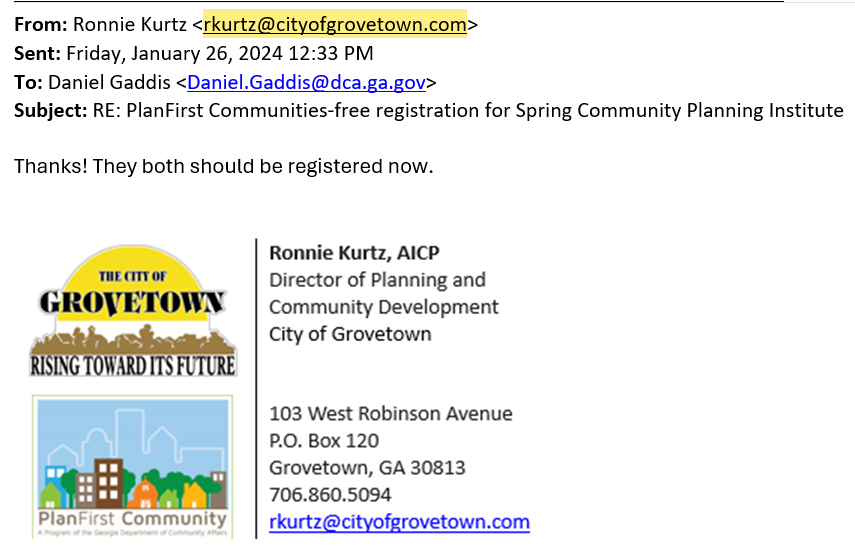 [Speaker Notes: I’ve encouraged our active PlanFirst communities to place the logo in their email signature. Here we have the PlanFirst email signature badge in the wild. This signals to all internal and stakeholders that this community is serious about public engagement, accomplishing goals, and casting a community-held vision for the future. This PlanFirst badge is used pretty widely on the community websites. Hopefully this can be a conversation starter and can facilitate some learnings about best practices.]
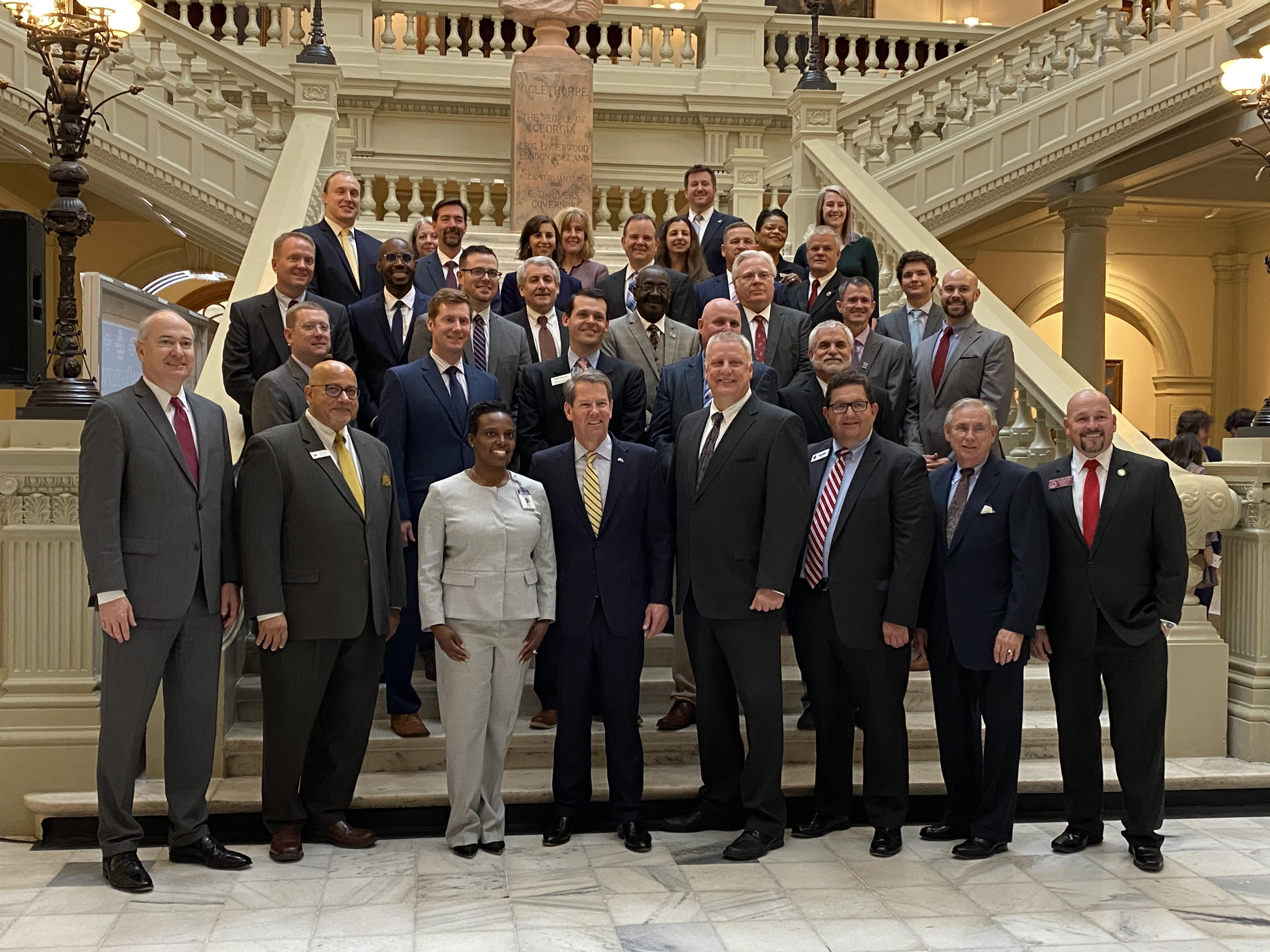 [Speaker Notes: Here’s another benefit that falls into the recognition piece. Planning Day at the Capitol-honoring the commitment of these communities to exemplary comp planning. Here’s a picture from February of 2020.

Besides the photo opp and a plaque given out by Commissioner Nunn, these communities are also recognized by a House and Senate Resolution. It’s my hope that we can facilitate more discussion from our communities and state legislators about planning issues. 

Our goal is to make this an annual event again and we have a date already set for our 2024 PF communities of Bainbridge, Cornelia, Hawkinsville, Marietta, and Perry to come to the Capitol. We have members of the delegation already passed a Senate and House resolution honoring these communities that have demonstrated exemplary comprehensive planning.]
RDF
Alphabet soup-lightning round
EIP
GEFA
CPI
DDRLF
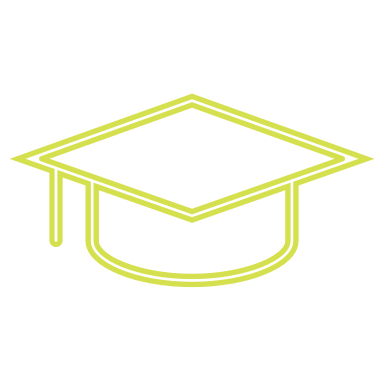 LIHTC
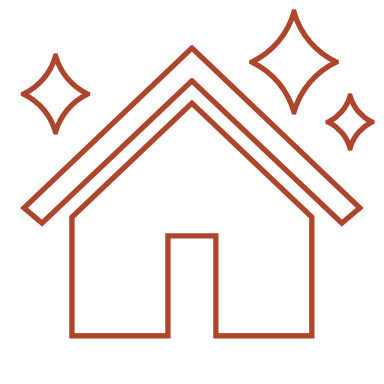 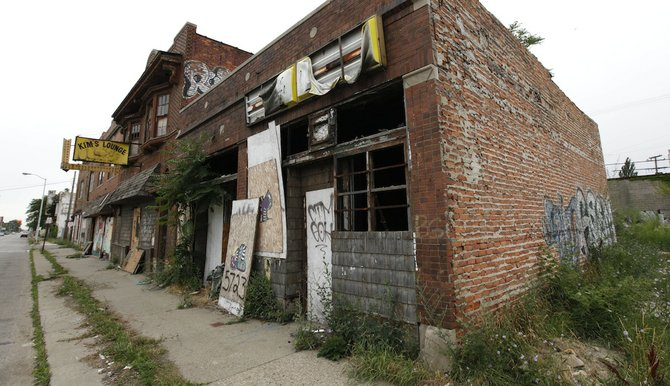 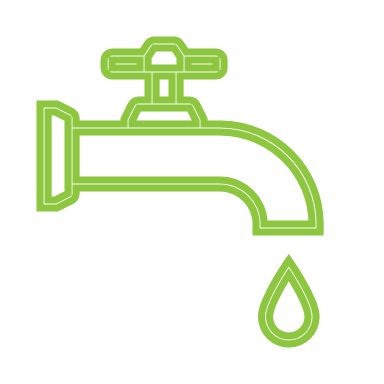 CDBG
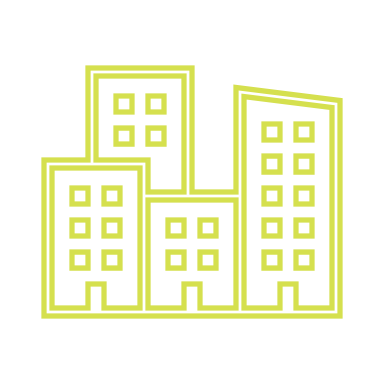 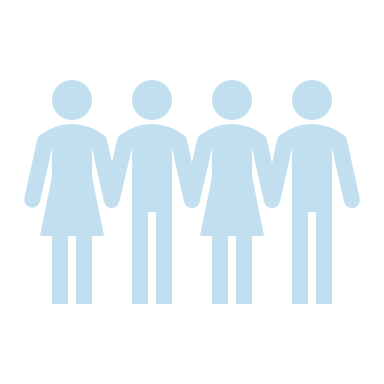 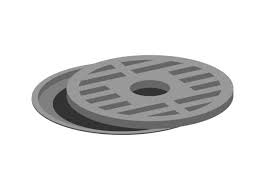 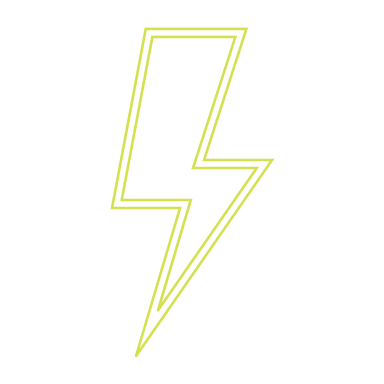 [Speaker Notes: Now, let’s see if ya’ll were listening. 

Ok, welcome to Alphabet Soup Lightning Round! The winner is the table with the most correct answers-because this is a lightning round, we have to move fast.

All you have to do is tell me the what the program acronym stands for by dropping the answer in the chat.

I’ll also ask you what is a defining feature or important information to know about each specific program. But don’t worry-that’s not part of the competition. 

Yall ready? 

Any questions before we begin?

#1 CPI
Community Planning Institute
What is it? Two-day planning workshop aimed at planning commissioners, elected officials, and planning staff.

 #2 GEFA
Georgia Environmental Financing Authority
What is it? Provides low-interest loans for public water, wastewater, and solid waste infrastructure.

#3 LIHTC
Low income housing tax credit
What is it? Provides housing tax credits to qualified developers serving households with incomes between 20%-80% Area Median Income. 4% and 9% credits. 

#4
RDF
Redevelopment Fund
What is it? Economic development fund from CDBG that addresses specifically slum and blight. 

#5 CDBG 
Community Development Block Grant
What is it? 
HUD fund provided to states that focuses on low-to moderate income people by providing funding in primarily residential areas. Grants over $300K require local matching funds. 

#6 DDRLFDowntown Development Revolving Loan Fund
What is it? 
Financing for populations less than 100K that have a viable downtown development project-funds can be real estate acquisition, development, redevelopment, and new construction; max loan is $250K

#7 EIP
Employment Incentive Program
Economic Development Fund that generates jobs for low-to-moderate income persons and involves assisting private businesses.]
PlanFirst Communities
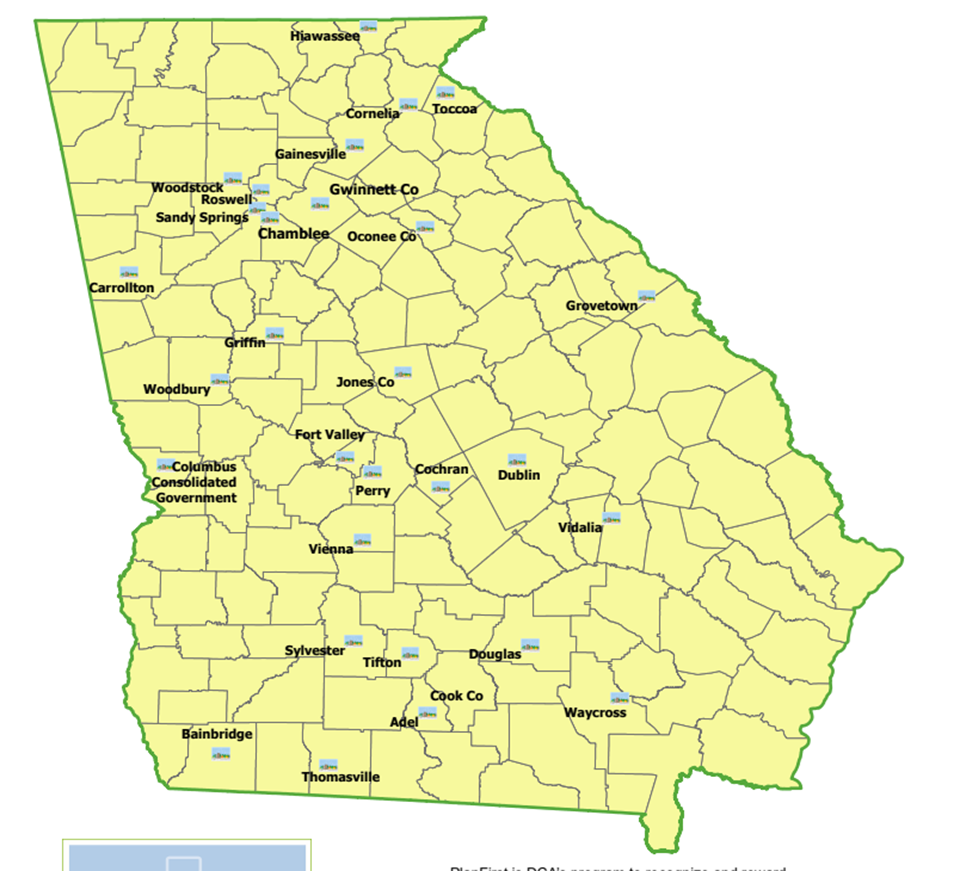 There are 25 active PlanFirst Communities.
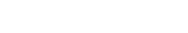 How do I participate?
You must be a Qualified Local Government, and have a                     history of same.
Must also have a verified SDS, and have submitted the required surveys (GOMI, RLGF).
Must have met (and hopefully exceeded) the MINIMUM Performance Standards established by the local regional commission.
Must illustrate how planning is important to your community.
Required to reach out planning@dca.ga.gov by April 15 to check eligibility.
Must completely fill out the application and sign it - due May 15.
[Speaker Notes: There are some restrictions to who can even apply for PlanFirst designation. QLG status-cannot have lost status more than 4 weeks (28 days) and/or more than twice within the 10 year period.

This program is at its core about the comprehensive plan-so making sure you meet all your plan submission deadlines is key to your eligibility. 

The service delivery strategy must be verified by us, as well as submitting the required annual survey of the Government Management Indicators as well as the Report of Local Government Finances.


As you know may already know, we also require that the applicant community adheres to the regional commission’s minimum performance standards.

If you don’t know these mean, don’t worry, I can explain them to you. Just email me at planning@dca.ga.gov]
FOUR INDICATORS
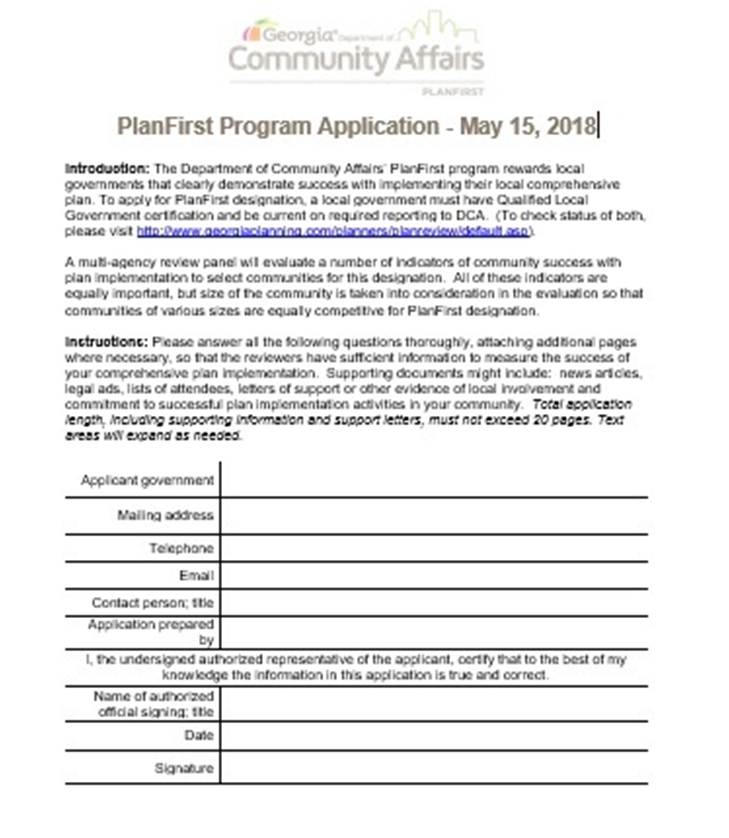 Goals
Leadership
Participation
Implementation
[Speaker Notes: You might be wondering what the application is asking and by what metrics are the communities being judged? It’s helpful to view the application in 4 major buckets: Goals, Leadership, Participation, and Implementation. We’ll talk about all of these briefly.]
Indicator: Goals
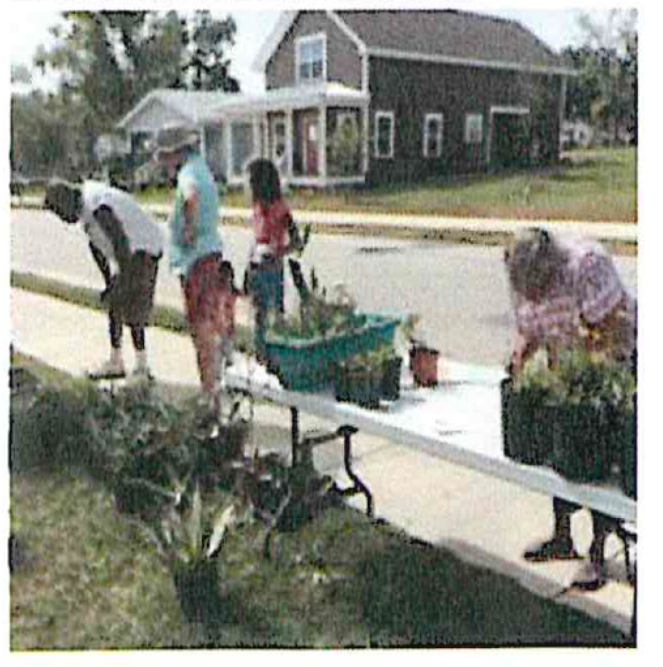 Community and Leadership Support
Ambitious and Achievable 
Steer Local Decision-Making
Consistent Progress
City of Thomasville Victoria Place Overlay District
[Speaker Notes: Do the goals enjoy community and leadership support? Is the community reaching for aspirational and ambitious goals? Are they achievable? Do these goals actually move the needle on decision making? What about consistent progress?]
Indicator: Leadership
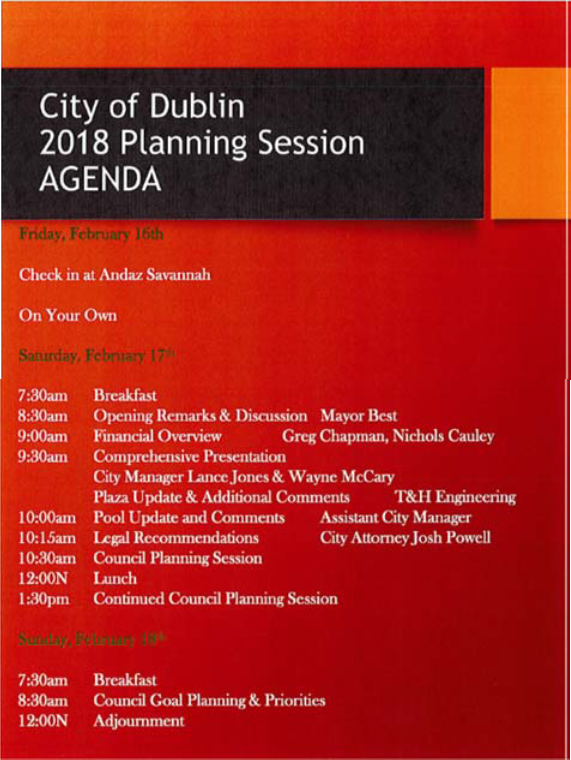 Effective Planning Staff
Active Planning Commission
Effectively Evaluate Planning
Trained Local Officials
Collaborative Partnerships
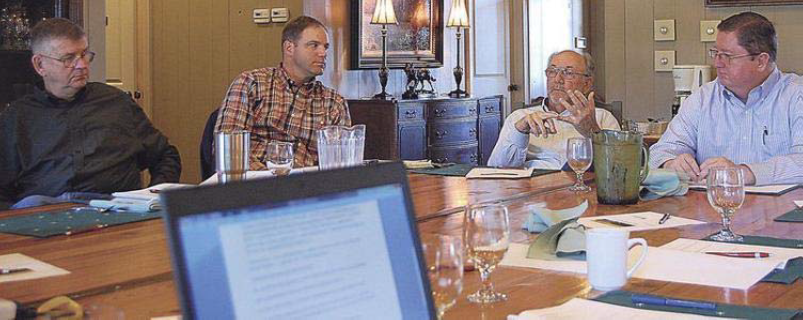 [Speaker Notes: How is planning done effectively? What’s the staff make-up? Is the Planning Commission active? Are local officials going out and getting the recommend training? Are community leaders being brought to the table?]
Indicator: Participation
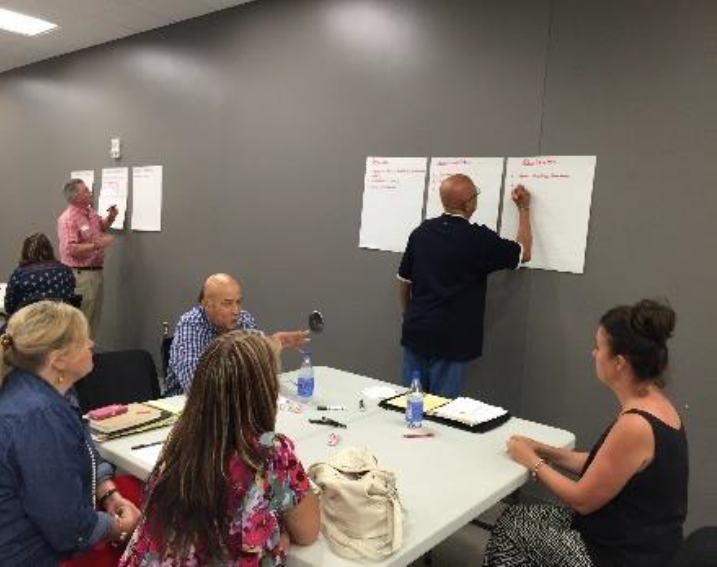 Lots of Opportunities for Community Input
Community Input Incorporated in Your Plan
Steering Committee Guided Process
Effective Outreach Process
Advocates
Jones County Plan Meeting
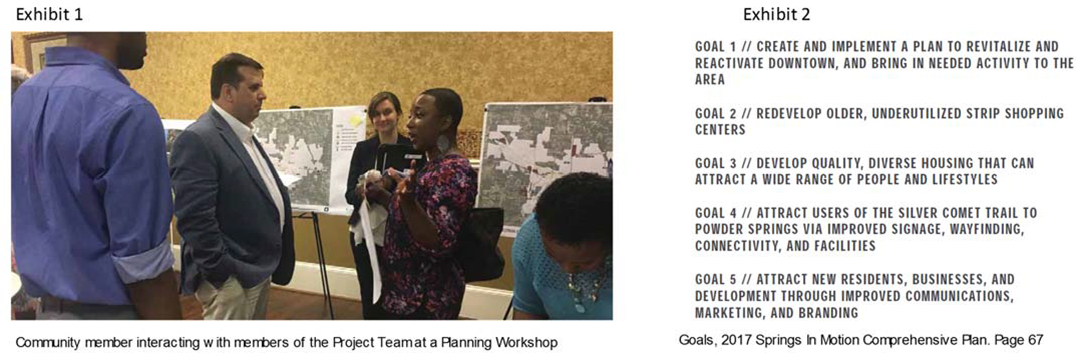 City of Powder Springs
[Speaker Notes: How is the community being engaged? Is the community input actually incorporated or is it just tokenism?]
Indicator: Implementation
Action Items in Work Program
Work Program Addresses Local Needs
Good Track Record
Consistent Capital Budget
Recent
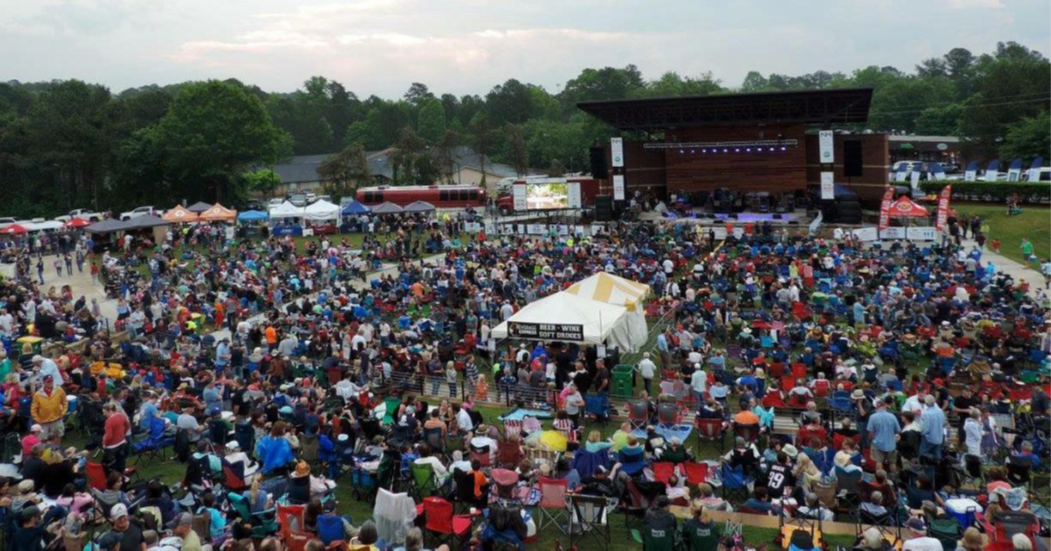 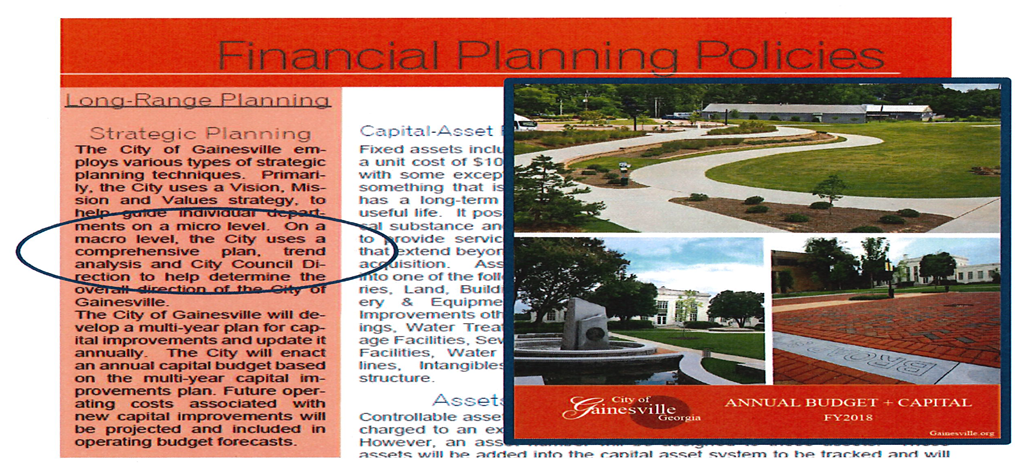 Amphitheater in Woodstock City Park
[Speaker Notes: How effective has the local government been in implementation? Have they been consistently finished planned projects? Are there recent projects highlighted?]
Answer the question completely.
[Speaker Notes: This is the biggest takeaway from our team’s years of reviewing applications. When I started this role, I asked the question, “what is the number one bit of advice you could offer to an applicant community. Resoundingly, this was the answer.]
Question E: Indicator Leadership
E. Describe your staffing arrangement (local government staff or contracted relationship) for handling community planning issues. Explain why that is the most appropriate arrangement for your community dynamics. Include the number of staff devoted to planning, staff qualifications, continuing education, and organizational structure.
[Speaker Notes: Here’s a perfect example of a question that often doesn’t get answered in its entirety. Specifically, there’s one sentence in here that people forget about. Can anyone guess which sentence gets missed? Red, blue, or green?

Answer: Blue!]
Lowest scoring questions (2023)
Q (PRG reviewers) 
Q. Describe how your Community Work Program drives your community’s resource allocation decisions (i.e. annual budget, capital budget, staff resources, facilities, etc.). Provide examples.
G (Regional reps/communities reviewers)
G. Show that you regularly evaluate the effectiveness of your work to implement your Local Comprehensive Plan. Examples may include: annual planning retreats of elected/appointed leadership, monthly staff interdepartmental planning meetings, and/or a regular update of your Community Work Program with a Report of Accomplishments. Also provide documentation for your ongoing processes for accomplishing this, which may include but not be limited to agendas, surveys, photos, or articles in the local media.
[Speaker Notes: I went through all our team reviews and found the lowest scored question and it was question Q. I also went through the regional reps and community reviews for the 2023 process and question G was the lowest scoring.]
Example of answer to question (Q) with highest score
The Community Work Program includes measurable action items that will improve the City of Hawkinsville. The work programs identify the timeframe, costs estimate and funding sources, responsible party (i.e., City of Hawkinsville, Pulaski County, Hawkinsville-Pulaski County Chamber of Commerce, Hawkinsville Downtown Development Authority), and cross-references the appropriate Needs and Opportunities elements. The city references the Community Work Program during the budgeting process weighing priorities and available funding sources for capital infrastructure improvements such as drainage, water and wastewater systems, and parks. Unfortunately, Pulaski County has seen a significant decline in population over the last several years. In the City of Hawkinsville, this was reflected as a 13% population decline between the 2010 Census and 2020 Census. As a result, it is difficult to show major investments in any part of the city as the community experiences some economic struggles. With that said, the dollars that are spent align with the CWP. This includes the city’s significant investment of SPLOST dollars as a match for CDBG projects to help with maintaining infrastructure. Furthermore, the investment of more than $500,000 in the city’s Veterans Memorial Park is another example of matching expenses to key priorities. Much of the city’s capacity for matching grant funds has been diminished due to these investment. As a result, PlanFirst designation would be a helpful tool for the city to continue making infrastructure improvements at a more competitive rate.
[Speaker Notes: Here we have the highest scoring answer from the 2023 application. This answer scored the highest of all the applicants both from the Planning, Research and Geoanlytics team as well as the Regional reps/communities. 

The question was: Describe how your Community Work Program drives your community’s resource allocation decisions (i.e. annual budget, capital budget, staff resources, facilities, etc.). Provide examples.]
Softball
Question L
Specify the members of your Local Comprehensive Plan’s steering committee and their role in the community (e.g. planning commissioner, school board member, neighborhood association, or business owner). Also, please share how the steering committee contributed to the development of the Local Comprehensive Plan, including how many times they met throughout the process.
[Speaker Notes: After reviewing the application several times, I can say that there is definitely one softball question. This is a question, that provided your local government keeps decent records and communicates well, that it should be simply plugging in known information. This question is one that lends credibility to the idea that starting early will help you be successful. For example, it takes time to track down your steering committee folder, and making sure you have all the information. If you don’t have complete information on your steering committee, you may have to do some googling, or make some calls or send some emails. Notice that this question, like most questions on the application are multi-part.]
Tips and tricks
02
Remember-this is about the Comprehensive Plan, not any other strategic plan, like an area plan, or corridor study.
03
Reference the plan with the correct section, date of the plan, and page number.
01
Read the questions carefully and make sure you answer the question asked in its entirety.
[Speaker Notes: 1-You’ll notice that many of the questions are multi-part. Don’t neglect a part of the answer as the reviewers are trained to make sure that all parts are answered.2. At the most fundamental level, this is a designation for a Georgia community that demonstrates exemplary Comprehensive Planning. Although adjacent or related planning efforts may merit mentioning, keeping your answers tied to the comprehensive plan is the most important idea. 

3. Reviewers like to see the correct section referenced. This helps contextualize your answers and helps everyone make a reference to the plan to follow up.]
Tips and tricks
04
Tell a complete story with pictures-in focus and clearly identified.
05
Elaborate beyond yes or no answers, explain and be thoughtful and thorough in your answers.
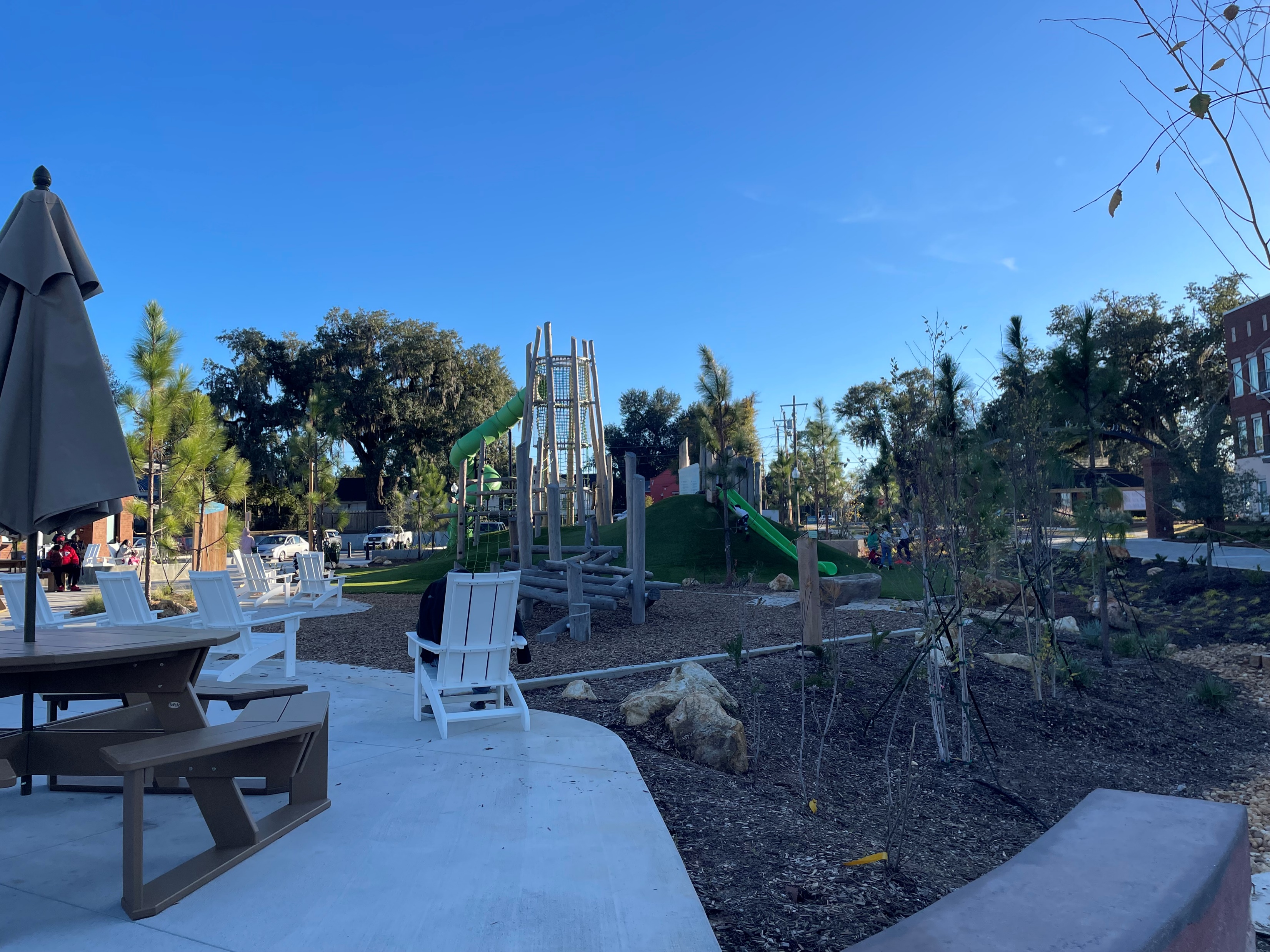 [Speaker Notes: We all know that stories resonate better when accompanied by images. Have a new park, streetscaping, or innovative downtown seating projects? Show them to us! Working on stormwater improvements? Show us your sewers! Most of your reviewers can’t go in person to your community, so tell us and show us. 

Tip 4 is self explanatory. We do get pictures that are out of focus. We’re not expecting professional photography, but images that aren’t in focus or if the subject isn’t centered can definitely take away from your score.

Lastly, don’t be vague and short. Let your answers be accurate and thorough.]
Additional tips for success
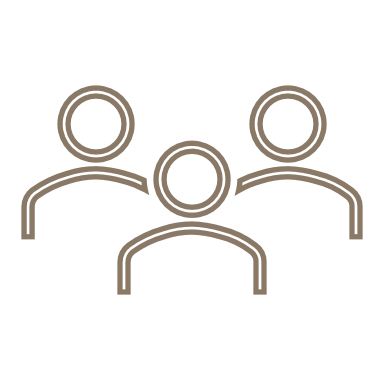 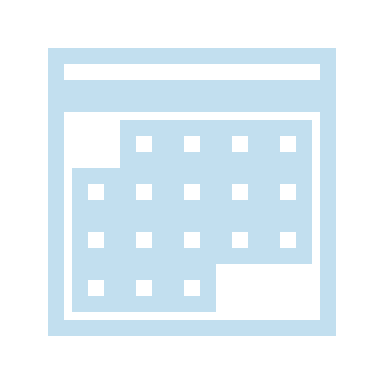 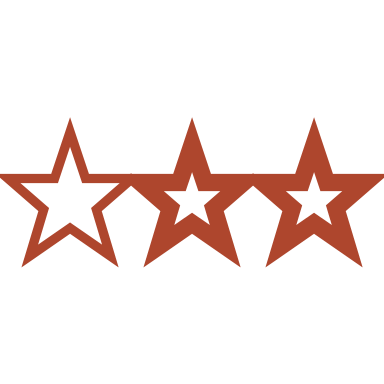 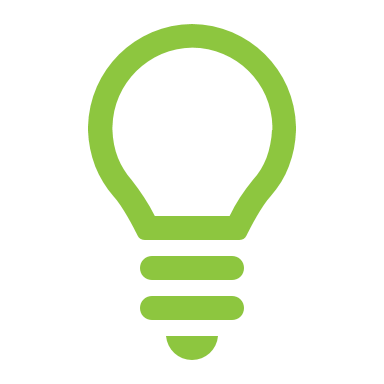 Use the application for ideas for your implementation.
Let other community staff and trusted professionals review your application.
Examples, examples, examples!.
Start early! The application is due May 15.
[Speaker Notes: Revisit the application regularly throughout the year. Allow the application to provide ideas for your community’s implementation of the Comprehensive Plan. For example, question N is, “After adoption of your Local Comprehensive Plan, what active, ongoing, outreach processes 
have you used to solicit input on planning matters from a cross-section of the community?” If you are thinking through a new corridor study, or have received an application for a large-scale rezoning project, consider how you are engaging the public? Are you utilizing creative methods to solicit feedback from a variety of diverse stakeholders?Next. This application is robust. Just like when were in school, we can all tell when a test or paper was part of a cram session and the answers were hammered out the night before-powered by redbull and vending machine food. Allow several weeks to gather the information you need. This will help your answers be as clear and thoughtful as can be. Also, starting early will give you time to go through several reviews, which we all know will result in a better product. 

That brings me to the third suggestion-allow your application to be reviewed. Have your reviewers check for consistency, grammar, syntax, and quality of content. Sometimes, when working on a project like this, it’s easy to get tunnel vision about a certain answer. Others can provide a fresh perspective and can help you focus your answers to make them easier to understand and to allow your point to come across in a cogent, concise way. This last tip is probably a make or break point. After reviewing several applications, answers, and reviews, one of the biggest positives and negatives are examples. When examples aren’t provided. Reviewers score very negatively. When quality examples are provided, reviewers take note and score very highly. You probably won’t be designated a PlanFirst community if quality examples aren’t provided. When you are at a Council meeting, and you notice an activist citizen regularly speaking on issues, where it makes sense, bring that person into your comprehensive planning process, engage with that person and the neighborhood or group that that person represents. Note that engagement on your application.]
Invite us into to your community through pictures.
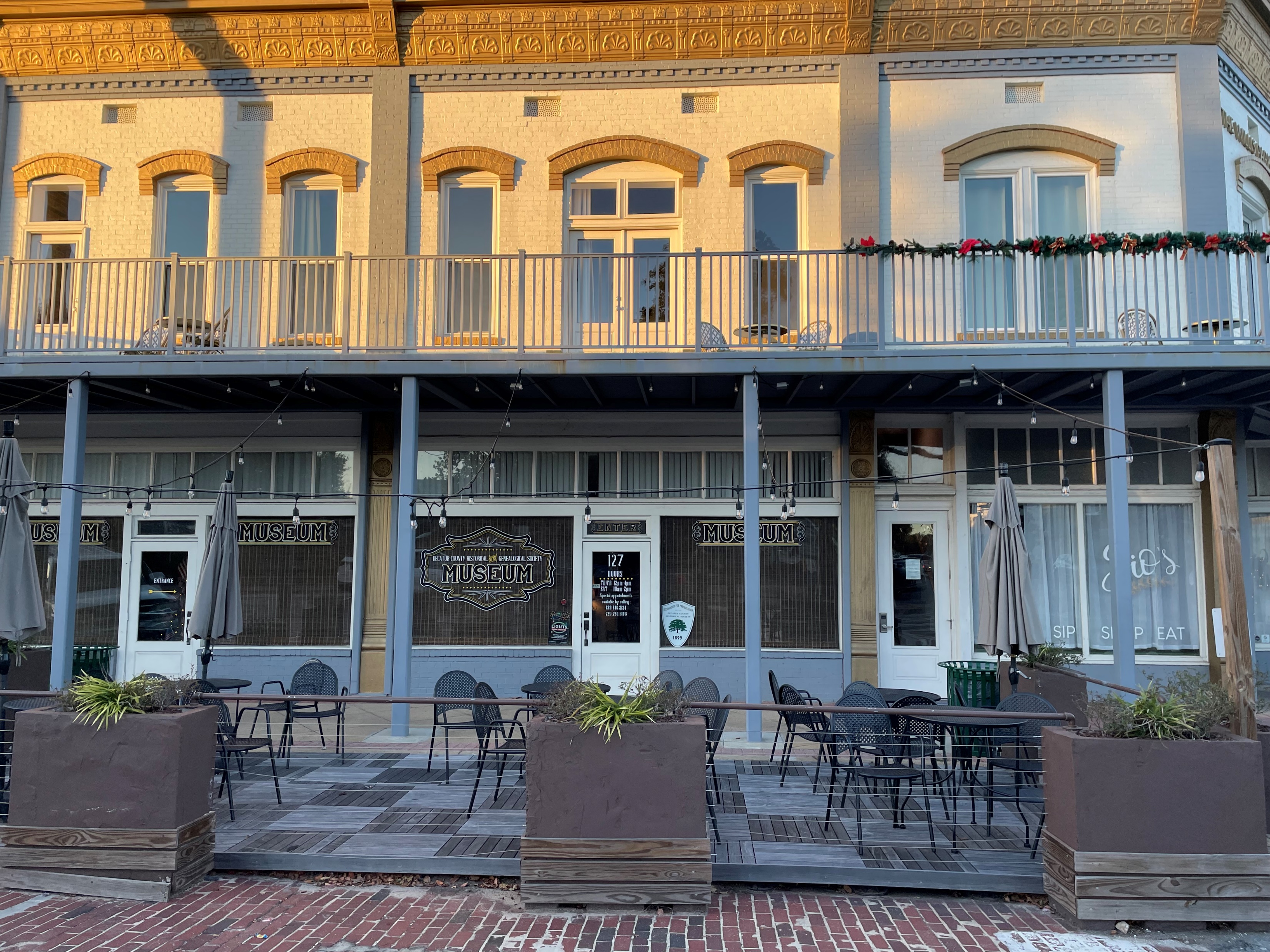 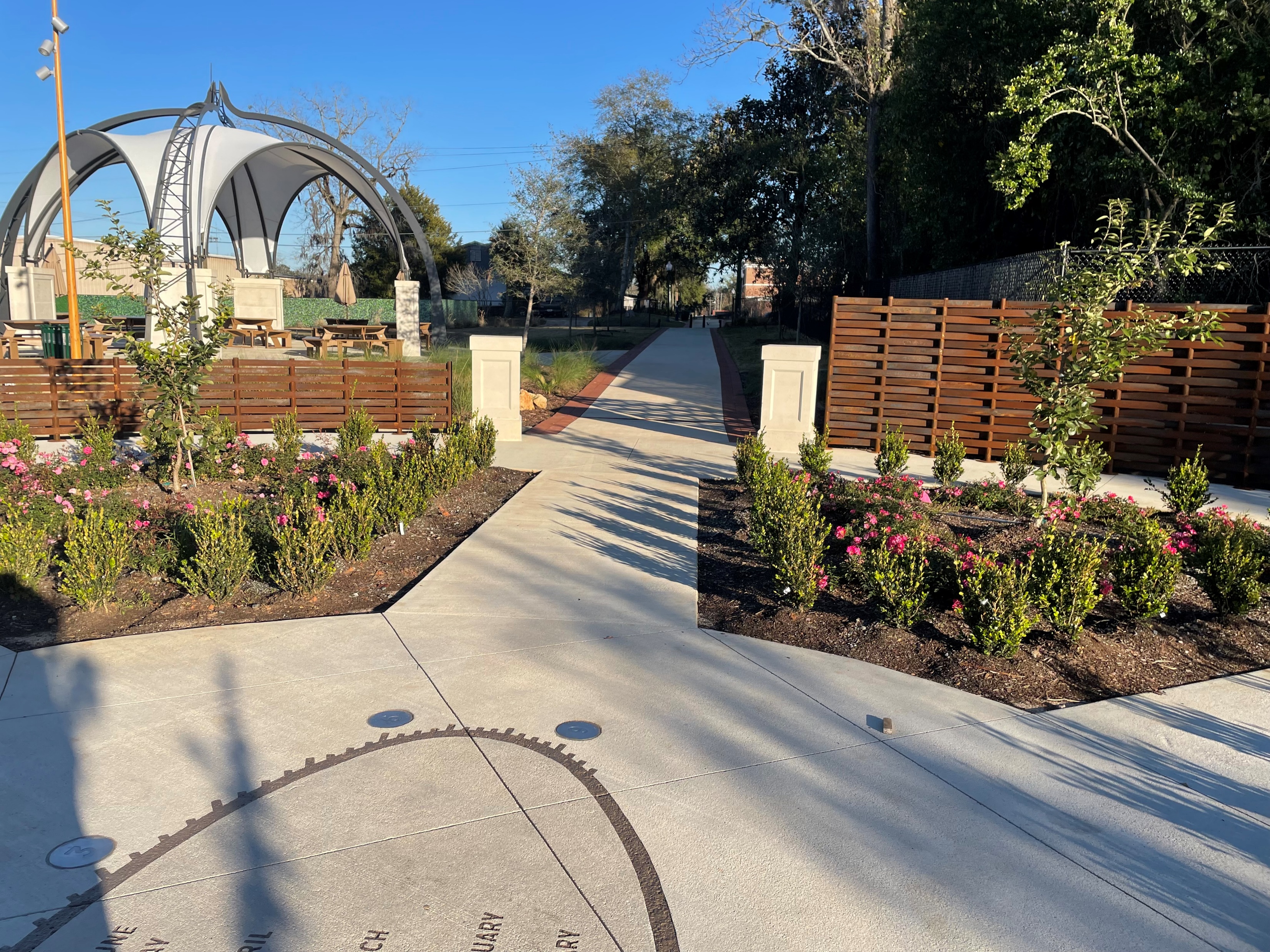 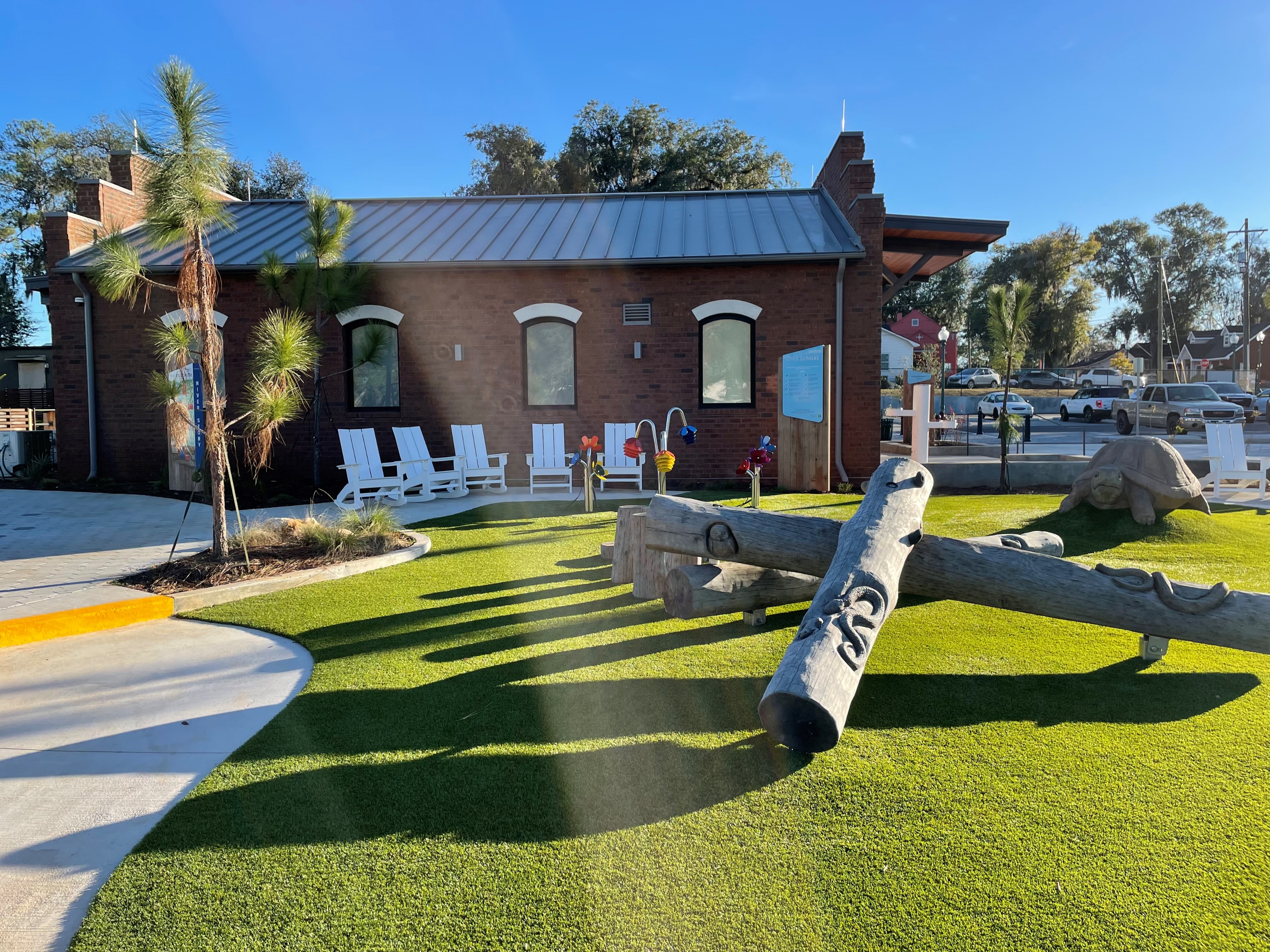 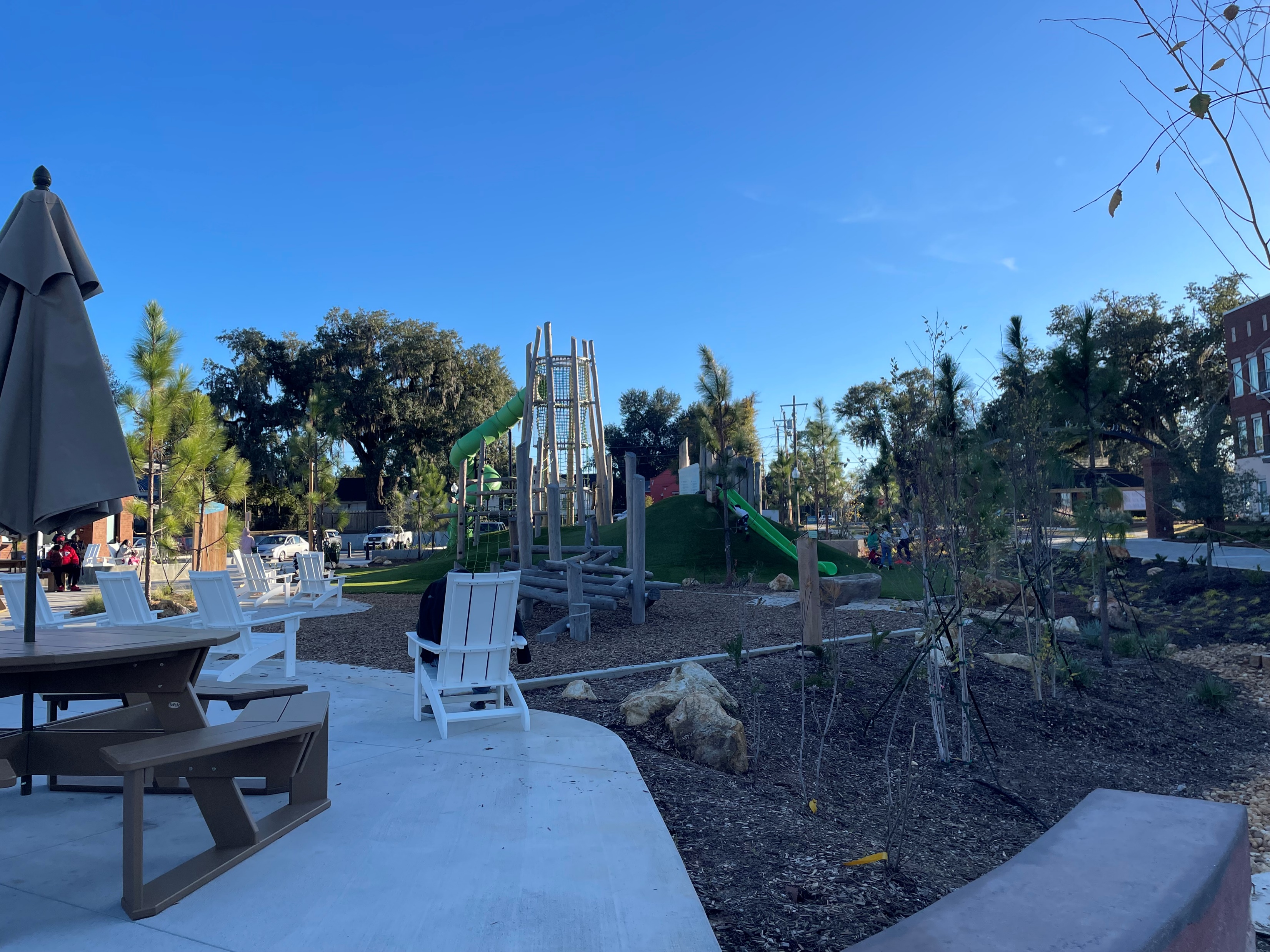 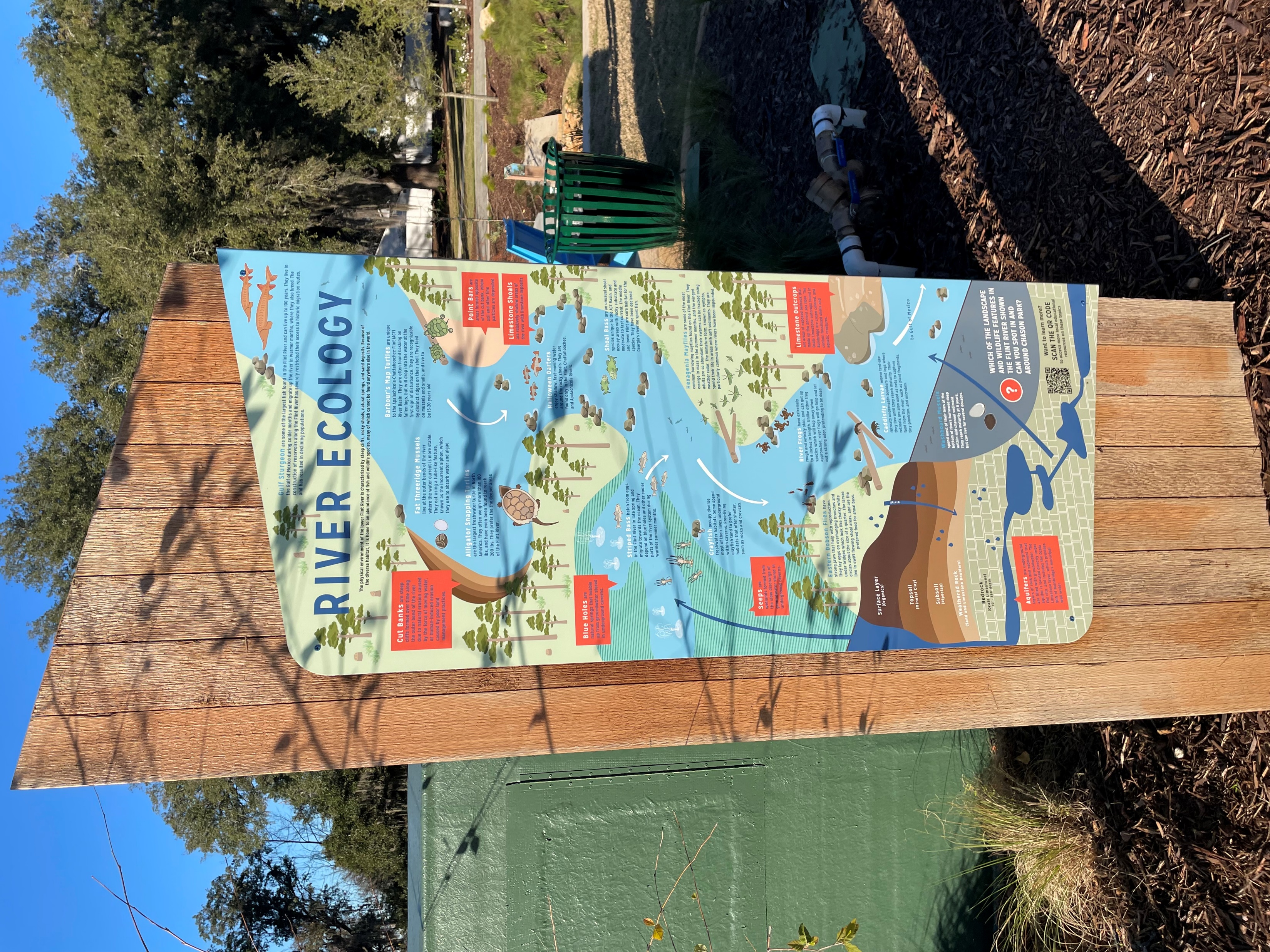 [Speaker Notes: We know our Georgia communities are doing good things. Good storytelling can be augmented by pictures. Review your Community Work Program and then take a drive around your community. Take photos and upload them along with your presentation. Take several photos and keep the best ones! This will stimulate your thinking and will be a huge help on boosting your application’s chances.]
Reviewer responses
[Speaker Notes: Here is a collection of reviewer responses on some of the lowest rated questions. I took a sampling of several answers that reflected the same idea.]
Application: Lessons Learned
The answers need to be very specific: answer the question you’re asked 
Regional Commissions can be a benefit in help filling out the application!
Answers have changed somewhat over the years - focus now is more on how they achieved their goals by planning rather than “Look how great we are”
Renewals aren’t automatic, not everybody renews, for different reasons
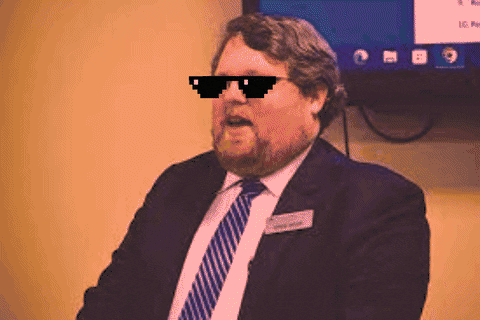 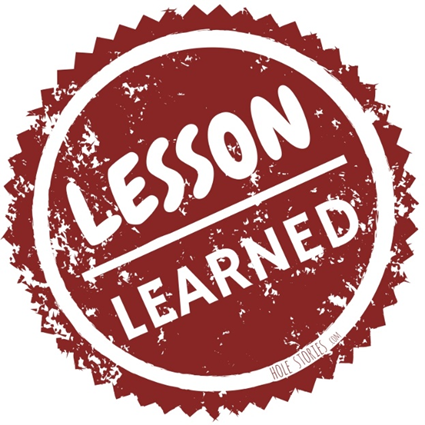 PlanFirst incentives-a success story
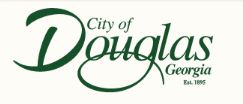 PlanFirst community 2017-2025
2017 EIP winner-100 jobs created-infrastructure for Elixer Extrusions manufacturing
2018 CDBG award winner-$459,895-water and sewer improvements.
2019 CDBG award winner-$373,727-drainage and street improvements
2020 CDBG award winner-$750,000-public facility to address mental health benefitting 951 persons
2022 CDBG Annual Competition-$1,000,000 expansion of Early Head Start facility benefiting 125 persons. 
2022 GEFA loan to upgrade wastewater treatment plant-$3,000,000-interest rate savings on a 20 year loan~$170,000
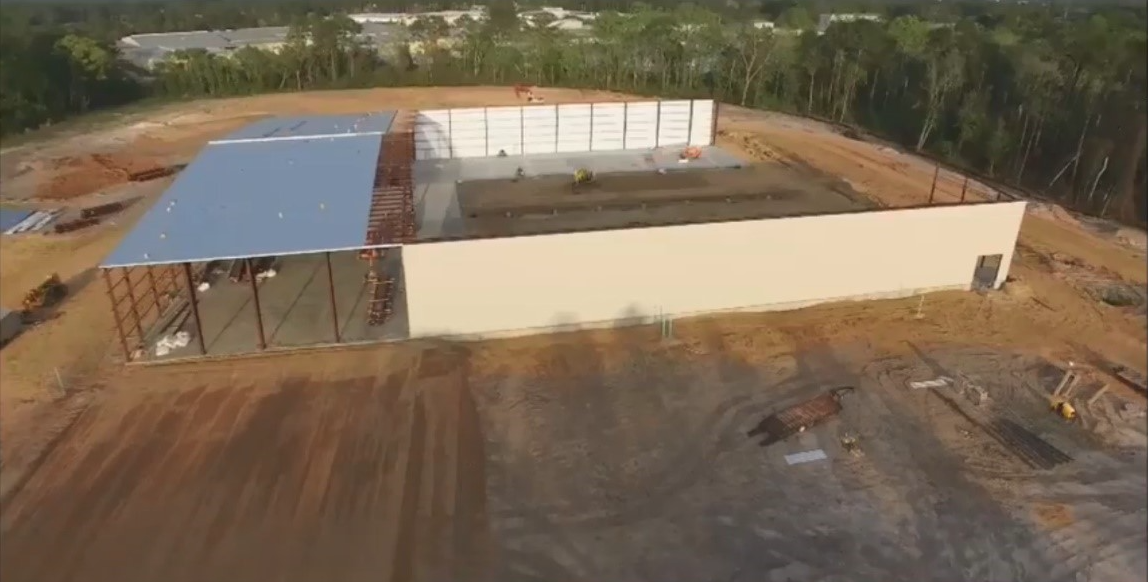 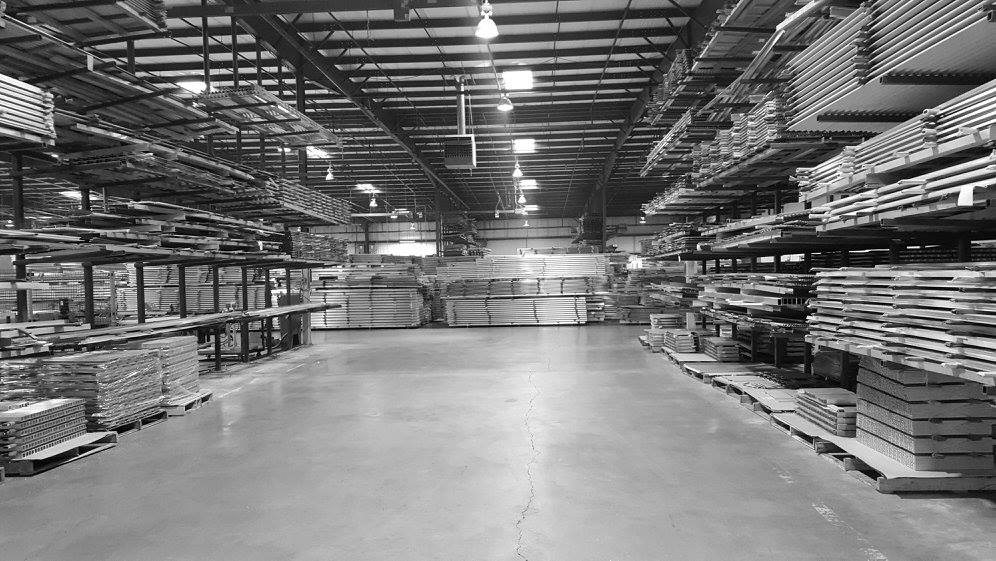 [Speaker Notes: Here we have one of our PlanFirst superstars- the City of Douglas, Georgia! The City of Douglas is a small, rural town of roughly 12,000 in population. The city of Douglas is the County seat of Coffee County and is one of the few three-time PlanFirst designees in the state. 

You can see that the City of Douglas was relentless! They took advantage of 3 successive years of applying for CDBG funds-

They took a short breather in 2021. But then 2022-expanded their head start facility and invested in the youth of the community. 
That same year, Douglas enjoyed a half percent interest rate reduction on a $3,000,000 GEFA loan which amounts to roughly $170,000 in savings. Douglas has been extremely active even outside of these PlanFirst available funds. Truly, they are demonstrating how a local government can really push activities that align with their community’s vision and goals.]
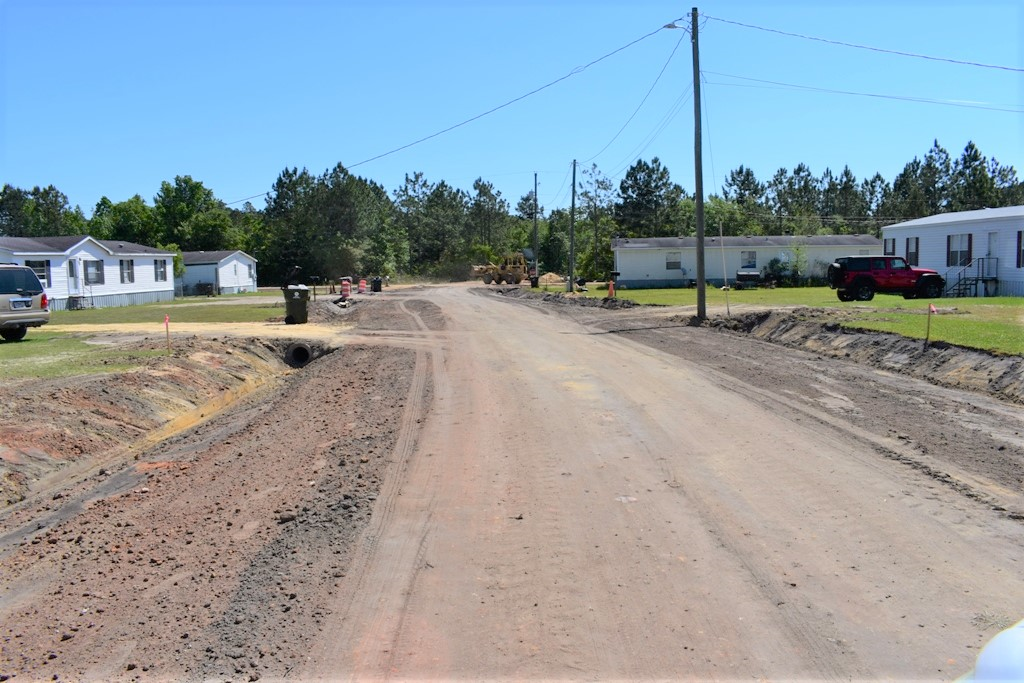 [Speaker Notes: Here’s before and after pictures of a residential area in Douglas that made sewer and street improvements with CDBG funds.]
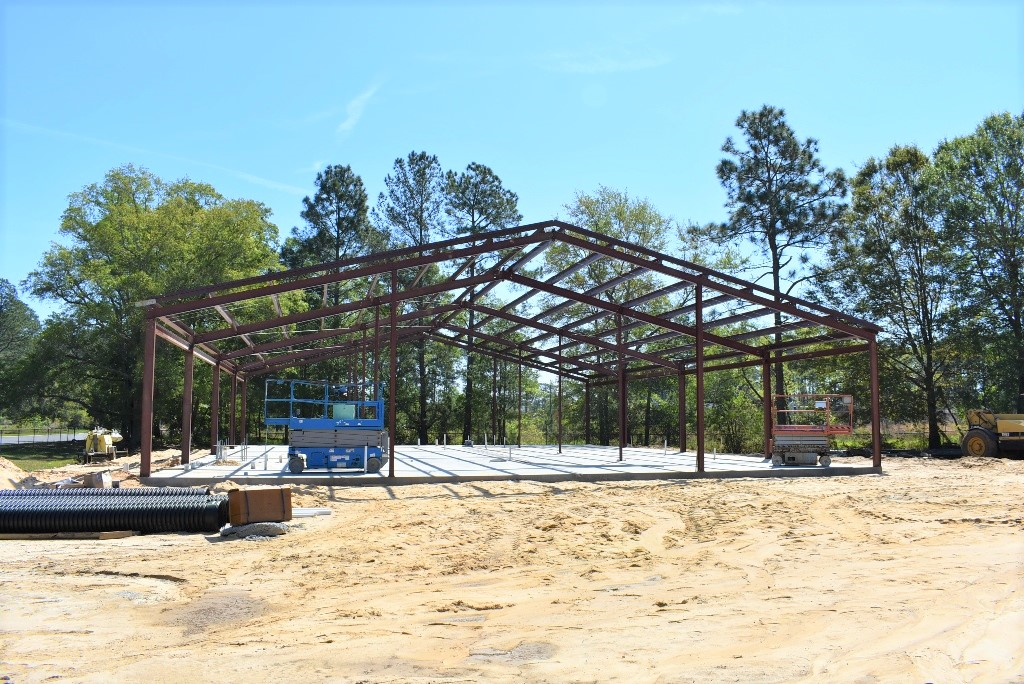 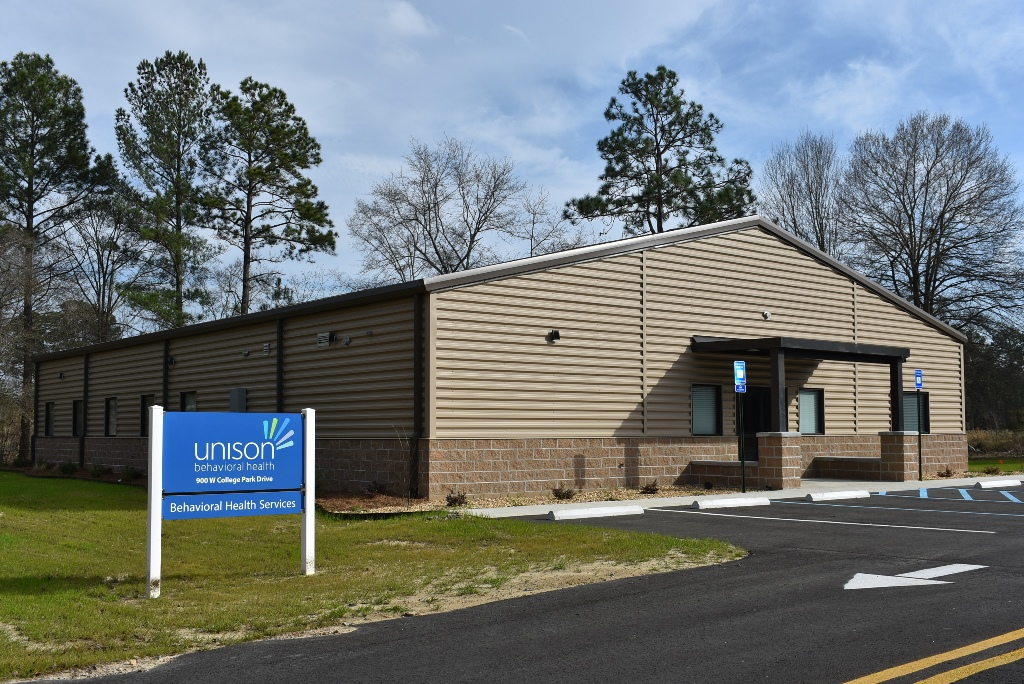 [Speaker Notes: The City of Douglas recognized that like many communities in our state, substance abuse and mental health issues were challenges that needed to be addressed. For their 2020 CDBG funds, Douglas was awarded $750,000 to build a mental health/substance abuse treatment facility to address these issues, estimated to benefit 951 people. The City, local employers, and most importantly the residents of Douglas, all stand to gain from this facility and the services it offers.]
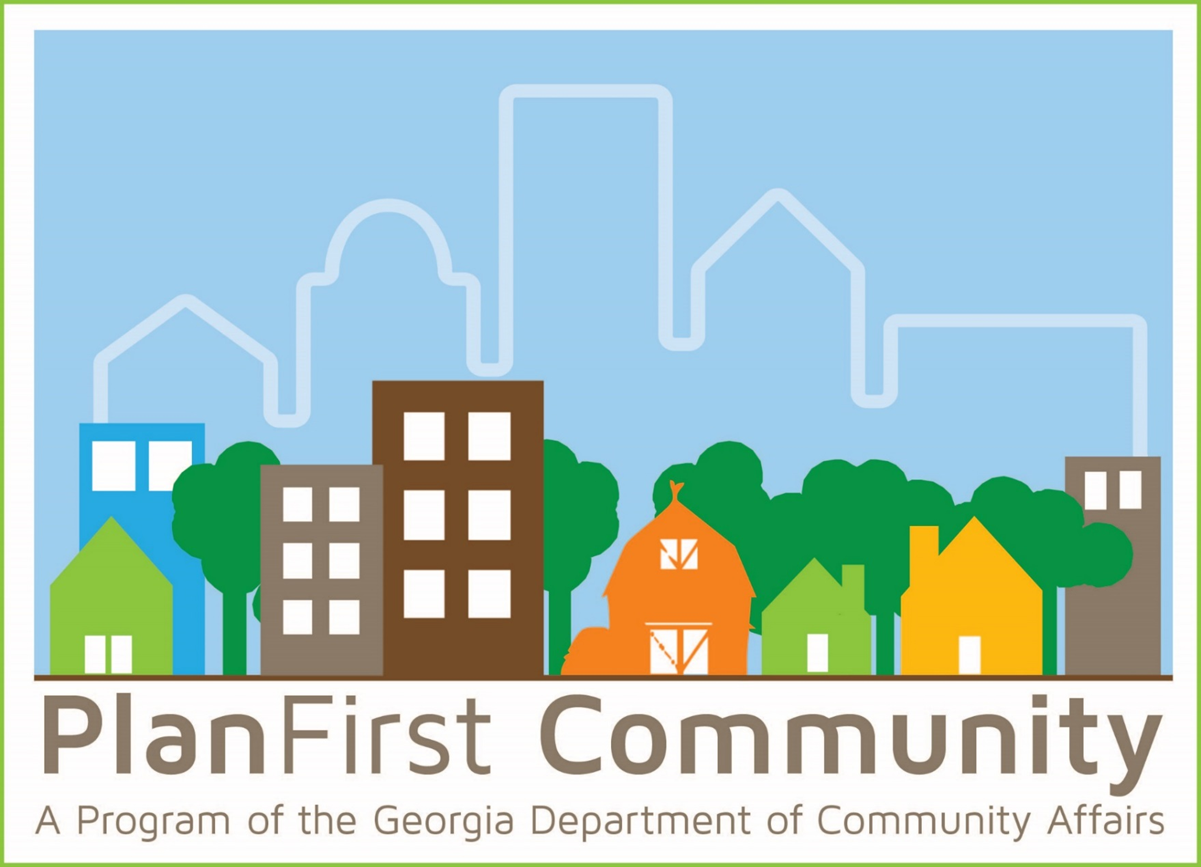 The PlanFirst Program upcoming dates
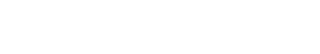 1. Webinar for renewal applicants with their current PlanFirst term ending Dec. 31 2024: Tuesday, March 19 10-11 am
Check for eligibility to our team by April 15 (simply email planning@dca.ga.gov and ask for eligibility)
Application due May 15
Daniel Gaddis, Planning Outreach Coordinator
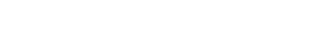 [Speaker Notes: I’m showing this slide again in case any of you wanted to jot down those dates that didn’t get a chance to earlier.]
Thanks!
Daniel Gaddis
Daniel.Gaddis@dca.ga.gov
Direct: 404.679.4934
Cell: 470.352.0395
Planning Outreach Coordinator
dca.ga.gov
[Speaker Notes: Lastly, I want to share that we are taking a new approach to our Success Stories and Best Practices initiatives. This year, we will be asking for information about projects that our PlanFirst communities have undertaken and then sharing those out with the state. We hope to host a webinar where we can invite other communities that are looking to address issues such as housing stock, blight, stormwater, promoting walkability and bikability, economic development and others. Using the PlanFirst communities as thought-leaders and sharing the challenges and successes they’ve dealt with can be encouraging and instructive to others. 

Any questions I can answer for you all?]